Advanced x86:BIOS and System Management Mode InternalsMotivation
Xeno Kovah && Corey Kallenberg
LegbaCore, LLC
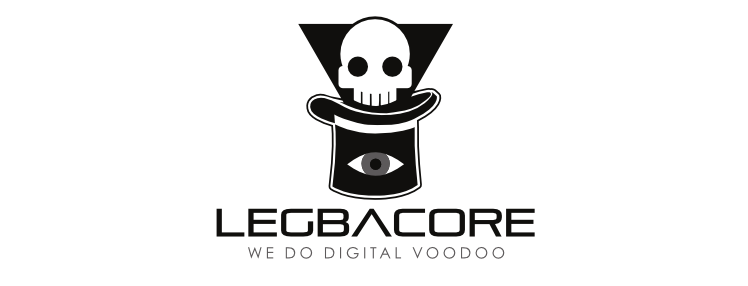 All materials are licensed under a Creative Commons “Share Alike” license.
http://creativecommons.org/licenses/by-sa/3.0/
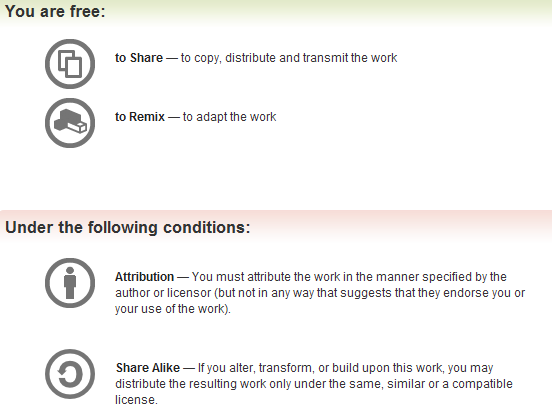 Attribution condition: You must indicate that derivative work
"Is derived from John Butterworth & Xeno Kovah’s ’Advanced Intel x86: BIOS and SMM’ class posted at http://opensecuritytraining.info/IntroBIOS.html”
2
[Speaker Notes: Attribution condition: You must indicate that derivative work
"Is derived from John Butterworth & Xeno Kovah’s ’Advanced Intel x86: BIOS and SMM’ class posted at http://opensecuritytraining.info/IntroBIOS.html”]
Background
Things you should ideally know before you start to learn BIOS attack/defense:
x86 assembly
http://OpenSecurityTraining.info/IntroX86.html 
x86 architecture (execution modes, segmentation, virtual vs. physical addresses, port IO)
http://OpenSecurityTraining.info/IntermediateX86.html 
Reverse engineering
http://opensecuritytraining.info/IntroductionToReverseEngineering.html
Portable Executable binary format
http://OpenSecurityTraining.info/LifeOfBinaries.html 
All the different way to find and exploit vulnerabilities (except the ways to get around anti-exploit techniques, because there are none :))
http://OpenSecurityTraining.info/Exploits1.html
3
How computers do useful things
BIOS
(Basic Input/Output System)
Configures hardware
Boot Loader
Loads full-featured environment
OS/Hypervisor
Manages resources
Applications
Do useful things
A brief history of the world('s insecurity)"Insanity: doing the same thing over and over again and expecting different results." – Albert EinsteinThis is why I think people need to put more research effort in my hobby-horse area of Timing-Based Attestation…which can actually win at the same privilege level[18], but that's a story for another day ;)
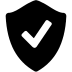 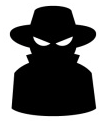 BIOS
(Basic Input/Output System)
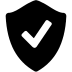 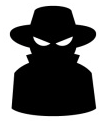 Boot Loader
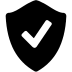 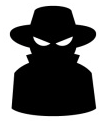 OS/Hypervisor
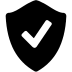 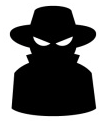 Applications
[Speaker Notes: http://icons.iconarchive.com/icons/hopstarter/malware/icons-390.jpg
http://www.iconarchive.com/show/windows-8-icons-by-icons8/Security-Security-Checked-icon.html]
One of these things is not like the othersOne of these things is not well understood
BIOS
(Basic Input/Output System)
Firmware
Lives in flash chip soldered to motherboard
Software
Lives on hard drive
Boot Loader
Software
Lives on hard drive
OS/Hypervisor
Software
Lives on hard drive
Applications
[Speaker Notes: The point is, people understand how to recover from other problems. They wipe/replace the hard drive and reinstall software. They don't know how to recover from firmware attacks.]
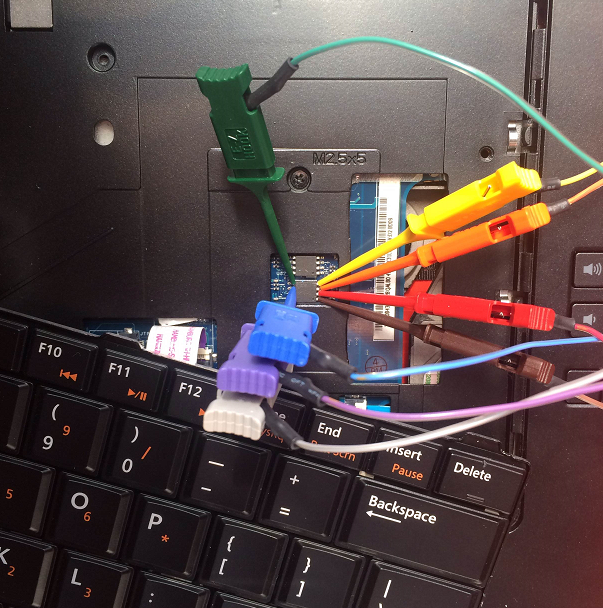 Having to fix this across thousands of machines would be very costly & unpleasant.
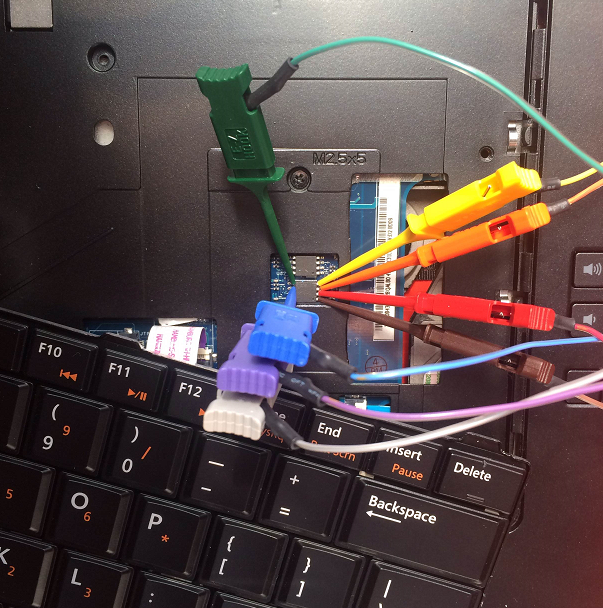 [Speaker Notes: This is the best possible case, where the BIOS is exposed for easy reflash.]
Why Hack the BIOS?
Why would someone want to hack the BIOS?
“Because it is a free pass for persistence forever.”
Because very few organizations, are checking the BIOS
If you get a foothold there, it’s likely to be there for years
Low level code initializes the system so the lower the attacker goes the further up the malware food chain he is 

Is hacking the BIOS itself the end-goal?
Likely not, it’s a stepping stone to get into SMM or some other portion of the system
And to keep the foothold for years and years
Likely one target will be SMM, since this provides the attacker nigh-maximum privileges (aka "God Mode”), but there are other targets too

What can attackers who have infiltrated the BIOS do?
“Anything the hardware lets them!”
If the processor can reach out and touch it, then infiltrating the BIOS gives you power over it
He who runs first, runs best
8
Example AttacksBIOS "Bricking"
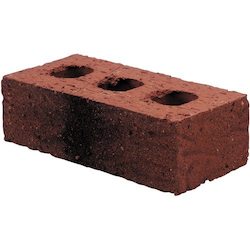 BIOS
(Basic Input/Output System)
Firmware is corrupted (1 byte is all that's needed)
System will not boot

The CIH virus did this as a time-bomb attack on (supposedly 60 million) computers in 1998http://en.wikipedia.org/wiki/CIH_(computer_virus)
[Speaker Notes: http://www.wickes.co.uk/content/ebiz/wickes/invt/213633/Facing-Brick_large.jpg]
Example AttacksBIOS Backdooring
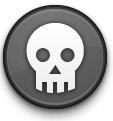 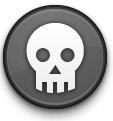 BIOS
(Basic Input/Output System)
Infect Boot Loader
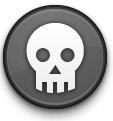 Boot Loader
Infect OS
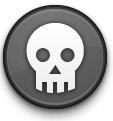 OS
Infect Applications
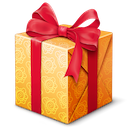 This attack was seen in China in 2011 in the Mebromi malware.
http://www.webroot.com/blog/2011/09/13/mebromi-the-first-bios-rootkit-in-the-wild/
Applications
Steal useful things
[Speaker Notes: http://www.veryicon.com/icons/system/agua-stacks/evil-stack.html
https://cdn1.iconfinder.com/data/icons/Gifts/512/box1.png]
Example AttacksUber Evil Maid
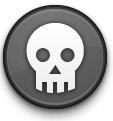 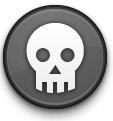 BIOS
(Basic Input/Output System)
Hook Full Disk Encryption (FDE) software in memory
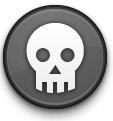 Boot Loader & FDE Prompt
Capture FDE password
Store in BIOS or unused HD space
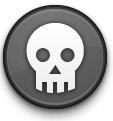 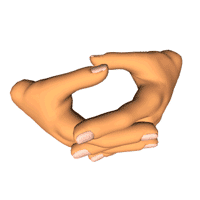 Steal full HD contents at one's leisure
[Speaker Notes: "It's one thing for someone to say what's clearly architecturally possible, and it's another to show a video of specific software being compromised or security software being bypassed."

http://2.bp.blogspot.com/-BtStmGpZOts/TsCIMLUXvwI/AAAAAAAACAc/N19iHf_pGms/s1600/hands_twiddling_thumbs_fast_lg_nwm.gif]
Example AttacksCloud Bursting
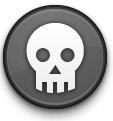 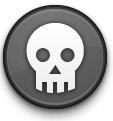 BIOS
(Basic Input/Output System)
Infect Boot Loader
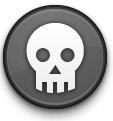 Infect hypervisor binary or
infect virtual BIOS
Boot Loader
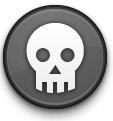 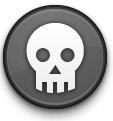 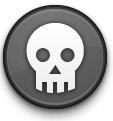 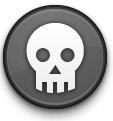 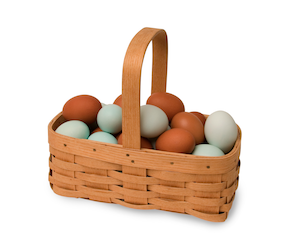 Hypervisor
Infect ALL virtual machines
VMs
VMs
VMs
Steal or smash the eggs
[Speaker Notes: http://peteandgerrys.com/tag/pete-gerrys-heirloom-eggs/
http://peteandgerrys.com/wp-content/uploads/2012/04/Combo-in-Basket.jpg]
One Stealth Malware TaxonomyYour view of the world?
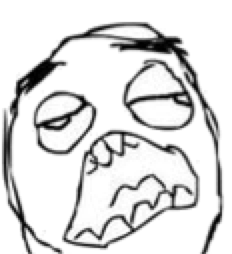 Ring 3 – Userspace-Based
Ring 0 – Kernel-Based
Yeah, I’m pretty fuckin badass…
I totally broke into the web browser (userspace application) remotely
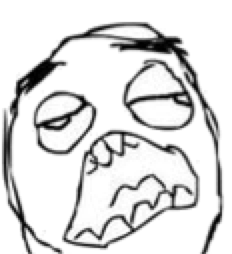 Nah bro, I’m the hot shit here
I totally broke into the kernel and am now running my uber1337 r00tk4t
13
One Stealth Malware TaxonomyWelcome to the Deep Dark!
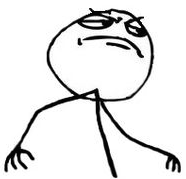 Ring 3 – Userspace-Based
Ring 0 – Kernel-Based
“Ring -1” – Virtualization-Based
Intel VT-x(Virtualization Technology for x86), AMD-V (AMD Virtualization), Hypervisor subverted
"Ring -1.5?" - Post-BIOS, Pre OS/VMM 
e.g. Master Boot Record (MBR) "bootkit"
Peripherals with DMA(Direct Memory Access) (this can be ring 0, -1, or -1.5 depending on whether VT-d is being used)
Not a generally acknowledged "ring", but the place I think it fits best
"Ring -2" – System Management Mode (SMM)
"Ring -2.25 – SMM/SMI Transfer Monitor (STM)
A hypervisor dedicated to virtualizing SMM
Another one of my made up "rings", I just added this ring for this presentation :)
"Ring -2.5" - BIOS (Basic Input Output System), EFI (Extensible Firmware Interface)
because they are the first code to execute on the CPU and they control what gets loaded into SMM
Not a generally acknowledged "ring", but the place I think it fits best
“Ring -3” – Chipset Based - not valid anymore on modern architectures
Intel AMT(Active Management Technology)/ME(Management Engine) – Now just ring ?
Could maybe be argued that any off-CPU, DMA-capable peripherals live at this level?
We start where others end!
But BIOS could use VT-d to prevent DMA, and it initializes peripherals, so…?
Yeah, things get squishy (non-precise) at the bottom with non-real-rings.
14
Which is why what we can do is Extreme!
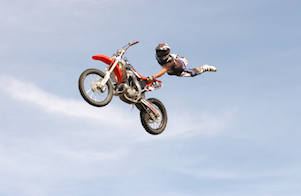 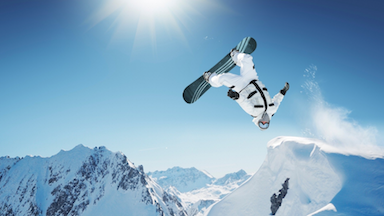 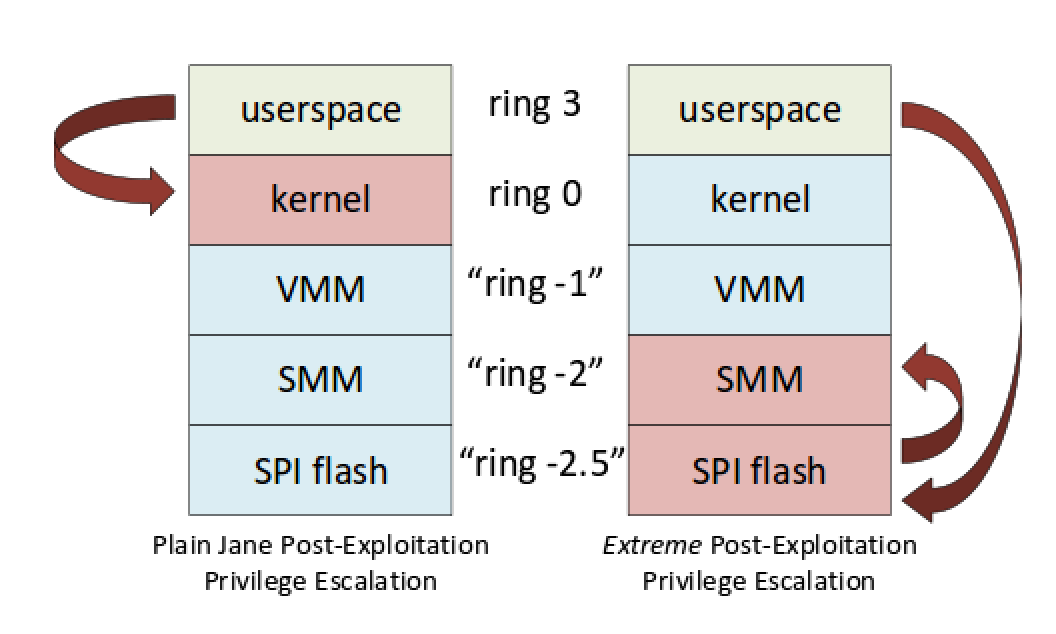 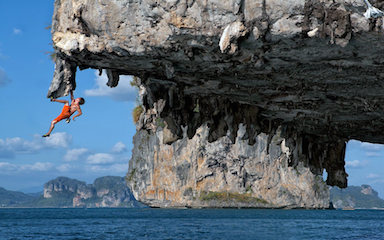 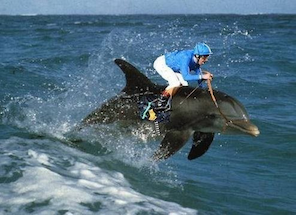 15
System Management Mode (SMM) is the true “God Mode” on x86 systems
BIOS loads SMM code
SMM can read/write everyone else’s memory
No one can read/write SMM’s memory once it has been locked by the BIOS
Unless they have an exploit ;)
Only the PC makers should be able to change the code in the BIOS (digitally signed)
Unless they have an exploit ;)
Or unless they have physical access ;)
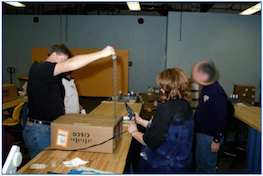 16
Threats
In Sept. 2011 the first crimeware (Mebromi) was found using BIOS infection [13]
In Dec. 2013 NSA defensive director said other states are developing BIOS attack capabilities [14]
In Dec. 2013 Snowden leaks said NSA’s offensive side had a catalog of capabilities that includes BIOS/SMM implants [15]
In Jan. 2014 CrowdStrike said that some malware they attributed to Russia is collecting BIOS version info (but they didn’t say they had seen BIOS infection itself) [16]
In Jun. 2015 the HackingTeam leaks[18] showed that they had developed a UEFI-based persistence mechanism to install their typical Windows RAT
[Speaker Notes: “For people like us, who work entirely by building upon unclassified sources, this was great, because it provided very important publicly citable evidence that we could point to of a threat actor with intent to attack at this level.”

“The next data about a threat actor did not make me as happy. One of the documents Snowden leaked was a catalog of US offensive capabilities, which included placing implants in the BIOS. Now that exposure is theoretically great for us. NO ONE can ever argue with us again that BIOS level attackers are realistic. And as damaging as that revelation might be to US national security, I would say that it was by far more damaging to world security. What it meant was that every tom, dick, and harry at every intelligence agency in every country in the world now knows unequivocally that it is possible to attack at the BIOS level. If they ever had any doubts that such things could be weaponized, those doubts were erased. And in my mind I see all the intelligence agencies of the world going to their bosses with that document in hand saying “I can totally build these capabilities for you. I just need a budget plus up” .  A final point: Stuxnet was the face that launched a thousand ships for SCADA and ICS defense. But unfortunately we haven’t seen the same response for caring about the x86 firmware that’s in our personal and enterprise computers. It’s unfortunate, but I feel like people are not going to learn their lesson until they get owned. Hard.”

“And for this reference I’m loath to cite it, because they didn’t really provide any actual proof. But in an interview CrowdStrike stated that they had seen what they considered to be russian actors collecting information about what BIOS versions the systems they had infected were running. They didn’t say they had seen actual BIOS infection, so it might be a capability not yet deployed, not possible to be spotted during deployment, or it might just laying the ground work for an aspirational capability. I don’t really know]
“DarkSeoul”
Attributed to the North Koreans
Targeted at South Korea banks
Included MBR wiper malware that induced direct economic loss
“Tens of thousands” of machines rendered unbootable
Aided by compromising software update servers
18
Sony Hack
Attributed to the North Koreans
Primarily theft of information and extortion
Included MBR wiper malware that induced direct economic loss
I was a bit skeptical at first, until it was said that the reason the FBI was so certain was because the NSA folks said so :)
http://www.nytimes.com/2015/01/19/world/asia/nsa-tapped-into-north-korean-networks-before-sony-attack-officials-say.html
19
“Shamoon”
Attack against Saudi Aramco 
Attributed to Iranians against their regional rival Saudi Arabia
Included HD wiper malware introduced direct economic loss
Took down 30,000+ systems
What if it had been BIOS malware? :)
20
From ShmooCon 2015 talk “Betting BIOS Bugs Won’t Bite Y’er Butt?”
http://www.legbacore.com/Research_files/2015_ShmooCon_BIOSBugs.pdf
BIOS/SMM/OROM/DMA/ACPI/ME/TXT/Firmware Attack Talks(from bit.ly/1bvusqn)
First BIOS exploit, by ITL
A bunch of people say 
“I can do what NSA can do!”
Date of leaked NSA documents showing existing weaponized BIOS infection capability
[Speaker Notes: Criteria: everything that could allow for code execution before a VMM starts, excluding VMM vulns and traditional MBR/VBM/GPT bootkitting

Voice track: I took out all the Virtualization/Bootkit attacks]
Number of Novel Attacks inBIOS/SMM/OROM/DMA/ACPI/ME/TXT/Firmware Attack Talks(from bit.ly/1bvusqn)
Cumulatively: 99 novel vulnerabilities or malware techniques
2015: Know of at least 4 vulns under disclosure not yet publicly talked about
[Speaker Notes: Point being, it’s actually growing pretty significantly]
So the questions are:
Can you tell a limited and targeted BIOS corruption from a hardware failure?
Are you going to give BIOS attackers a free pass to live on your machines & networks forever?
Would you know what to do to detect them even if you wanted to?
What if a HD-wiping adversary steps up their game and becomes a BIOS-wiping one? Are you prepared to recover from that?
Do you want to learn about REAL ULTIMATE POWER?!
23
BRING IT ON!
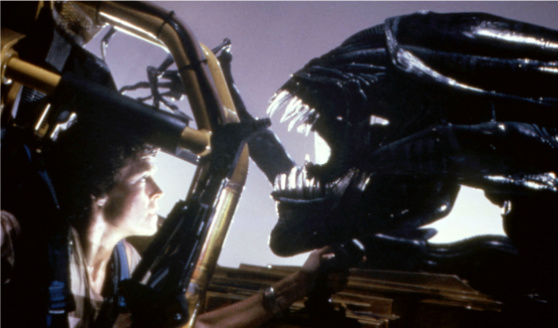 24
[Speaker Notes: http://www.character-shop.com/tcslargescale/alien%20queen/aliens-ripley-alien-queen.jpg]
References
[1] Evil Maid Just Got Angrier: Why Full-Disk Encryption With TPM is Insecure on Many Systems – Yuriy Bulygin – Mar. 2013 http://cansecwest.com/slides/2013/Evil%20Maid%20Just%20Got%20Angrier.pdf
[2] BIOS Chronomancy: Fixing the Core Root of Trust for Measurement – Butterworth et al., May 2013 http://www.nosuchcon.org/talks/D2_01_Butterworth_BIOS_Chronomancy.pdf
http://dl.acm.org/citation.cfm?id=2516714
[3] A Tale of One Software Bypass of Windows 8 Secure Boot – Bulygin et al.– Jul. 2013 http://blackhat.com/us-13/briefings.html#Bulygin
[4] All Your Boot Are Belong To Us (MITRE portion) – Kallenberg et al. – Mar. 2014, delayed from publicly disclosing potential for bricking until HITB at Intel’s request https://cansecwest.com/slides/2014/AllYourBoot_csw14-mitre-final.pdf 
http://www.kb.cert.org/vuls/id/758382
[5] All Your Boot Are Belong To Us (Intel portion) – Bulygin et al. – Mar. 2014 https://cansecwest.com/slides/2014/AllYourBoot_csw14-intel-final.pdf
References
[6] Defeating Signed BIOS Enforcement – Kallenberg et al., Sept. 2013 http://conference.hitb.org/hitbsecconf2013kul/materials/D1T1%20-%20Kallenberg,%20Kovah,%20Butterworth%20-%20Defeating%20Signed%20BIOS%20Enforcement.pdf
http://www.kb.cert.org/vuls/id/912156 
http://www.kb.cert.org/vuls/id/255726 (not yet released)
[7] DE MYSTERIIS DOM JOBSIVS Mac EFI Rootkits - Loukas K (snare), Jul. 2012 https://media.blackhat.com/bh-us-12/Briefings/Loukas_K/BH_US_12_LoukasK_De_Mysteriis_Dom_Jobsivs_Slides.pdf 
[8] Thunderstrike – Trammel Hudson, Dec. 2014 https://trmm.net/Thunderstrike_31c3 CVE-2014-4498
[9] Speed Racer: Exploiting an Intel Flash Protection Race Condition – Kallenberg & Wojtczuk, Dec. 2013 https://frab.cccv.de/system/attachments/2565/original/speed_racer_whitepaper.pdf 
http://www.kb.cert.org/vuls/id/912156 
[10] Extreme Privilege Escalation on UEFI Windows 8 Systems – Kallenberg et al., Aug 2014 https://www.blackhat.com/docs/us-14/materials/us-14-Kallenberg-Extreme-Privilege-Escalation-On-Windows8-UEFI-Systems.pdf 
http://www.kb.cert.org/vuls/id/766164 
[11] Attacking UEFI Boot Script – Wojtczuk & Kallenberg, Dec. 2013
https://frab.cccv.de/system/attachments/2566/original/venamis_whitepaper.pdf 
http://www.kb.cert.org/vuls/id/552286 
[12] See all the rest of stuff here: http://timeglider.com/timeline/5ca2daa6078caaf4
References
[13] “Mebromi: the first BIOS rootkit in the wild”  http://www.webroot.com/blog/2011/09/13/mebromi-the-first-bios-rootkit-in-the-wild/ 
[14] “NSA Speaks Out on Snowden Spying” http://www.cbsnews.com/news/nsa-speaks-out-on-snowden-spying/ 
[15] "To Protect And Infect” https://www.youtube.com/watch?v=vILAlhwUgIU (contains leaked classified NSA documents)
[16] “U.S. Gas, Oil Companies Targeted in Espionage Campaigns” http://threatpost.com/u-s-gas-oil-companies-targeted-in-espionage-campaigns/103777 
[17] “Summary of Attacks Against BIOS and Secure Boot” https://www.defcon.org/images/defcon-22/dc-22-presentations/Bulygin-Bazhaniul-Furtak-Loucaides/DEFCON-22-Bulygin-Bazhaniul-Furtak-Loucaides-Summary-of-attacks-against-BIOS-UPDATED.pdf  also worth a read, even though it’s incomplete and they don’t include all our work ;)
[18] https://twitter.com/NikolajSchlej/status/618076694117789696